স্বাগতম
পরিচিতি
মো:তৈয়েবুর রহমান
সহকারী শিক্ষক  
পূর্বাচল মাধ্যমিক বিদ্যালয়
অভয়নগর, যশোর।
মোবা : – ০1926320998
mtr01926@gmail.com
শ্রেণি :- নবম
বিষয় :- হিসাববিজ্ঞান
অধ্যায় :- নবম (রেওয়ামিল)
সময় :- ৫০ মিনিট
তারিখ:- ০২/০৭/২০১৯
সম্পাদনায়
প্রসন্ন কুমার দাস
সহকারি শিক্ষক
মোড়াকরি হাইস্কূল এণ্ড কলেজ
লাখাই,হবিগঞ্জ
বিটিটি-২৪তম ব্যাচ,  আই ডি নং-৭০৫
মোবাইল -০১৭২৫৬০৬০৬৭
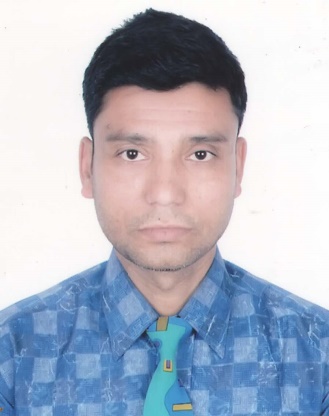 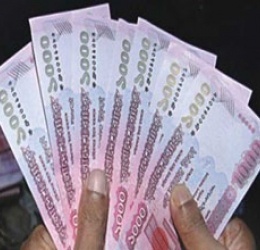 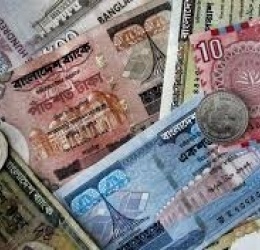 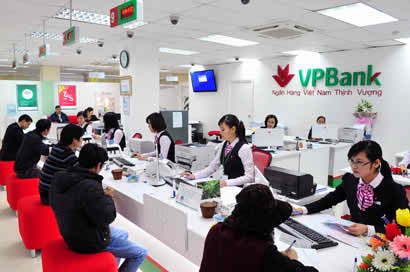 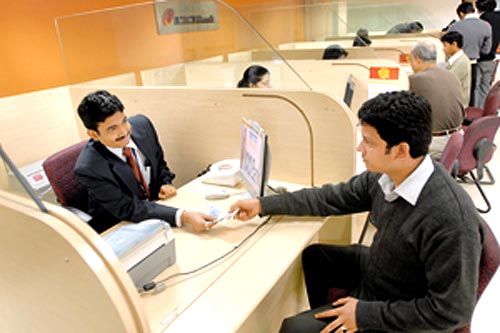 ব্যাংকের  হিসাব নিকাশ করছে
ব্যাংকের  হিসাব নিকাশ করছে
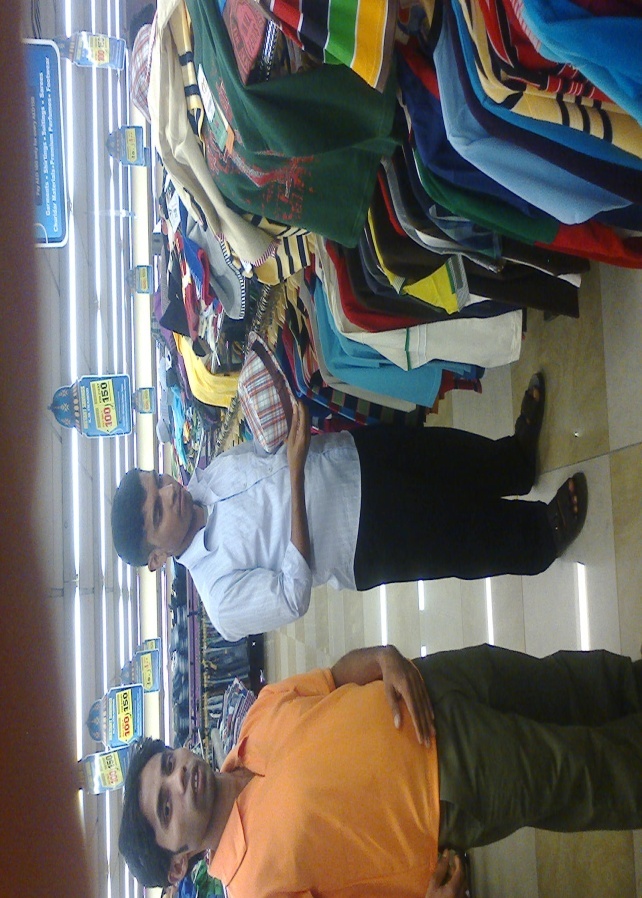 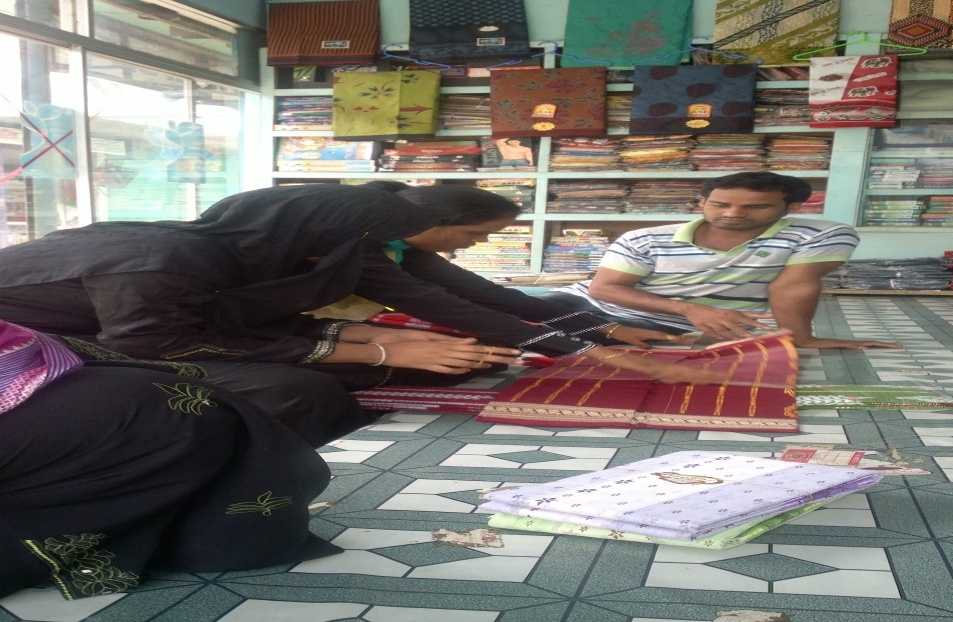 তোমরা এখানে কি দেখছ ?
আজকের পাঠঃ রেওয়ামিল
রেওয়ামিল  এর নমুনা ছক
রেওয়ামিলের ডেবিট ও ক্রডিট উদ্বৃত্ত
ক)যাবতীয় সম্পদ সমূহযেমন_ভূমি, দালান কোঠা,আসবাবপত্র, যন্ত্রপাতি,বিনিযোগ,ইত্যাদি
খ) যাবতীয় খরচ যেমন-ক্রয়, প্ররম্ভিক মজুদ, মজুরী, বেতন, বিজ্ঞাপন,ভাড়া , কমিশন,ইত্যাদি।
গ)অগ্রীম খরচ
ঘ) প্রাপ্য আয়সমূহ যেমন- বিনিয়োগের প্রাপ্য সুদ,বকেয়া কমিশন ইত্যাদি
ঙ) বিক্রয় ফেরত, উত্তোলন, প্রদত্ত ঋণ ইত্যাদি।
ক) যাবতীয় দ্বায়সমূহ যেমন- পাওনাদার হিসাব, প্রদেয় নোট,মূলধন, ব্যাংক ঋণ ইত্যাদি
খ) যাতীয় আয়সমূহ- বিক্রয়, প্রাপ্ত সুদ, বিনিয়োগের সুদ, প্রাপ্ত কমিশন ইত্যাদি
গ)অনুপার্জিত আয় যেমন- অগ্রিম ভাড়া প্রাপ্তী
ঘ) যেকোন ধরনের সঞ্চিতি যেমন- অনাদায়ী পাওনা সঞ্চিতী, বাট্রা সঞ্চিতী ইত্যাদি
ঙ) ক্রয় ফেরত
দলীয় কাজ
জনাব মামুনের ব্যবসায়ের হিসাবের বই হতে্ ২০১৪ সালের ৩১ মার্চ তারিখের খতিয়ানের হিসাব সমূহ ছিল ।উক্ত  রেওয়ামিলটি শুদ্ধ করে লিখ।
যে সমস্ত ভুল রেওয়ামিলে ধরা পড়ে  না
মূল্যায়নঃ
১। রেওয়ামিল  কি?
২। রেওয়ামিলের কয়টি ঘর থাকে তা লিখ?
৩। রেওয়ামিলে যে সমস্ত ভুল ধরা পড়ে না                                  তার দুইটি নাম বল?
বাড়ির কাজ
মেইন বইয়ের ১৩৬পৃঃ এর অশুদ্ধভাবে  প্রস্তুতকৃত রেওয়ামিলটি
শুদ্ধভাবে তৈরি করে আনবে ।
ধন্যবাদ